Topic Overview
In this unit you will focus on some of the ways in which music, art and drama are used to express aspects of faith.  This unit provides opportunities for you to experience how certain art forms can be used to express feelings, emotions and intentions and to learn how these are used in a religious context to express faith. There are some religious traditions that do not use the arts as a means of religious expression e.g. Quakers, and some Muslim cultures - Remember that in Islam no images of Allah are used today.  You will also learn about colours in Christianity and what they symbolise.
Orthodox Church
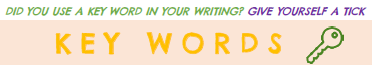 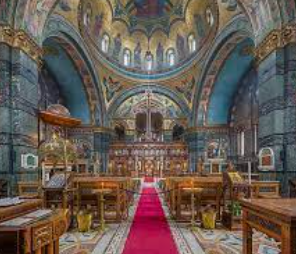 Mardi Gras
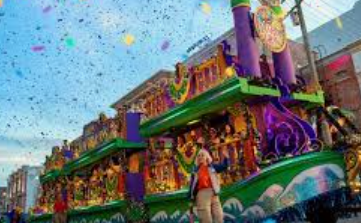